สรุปแนวทางการดำเนินงานกรณีมีรายงานผลการตรวจทางห้องปฏิบัติการของกรมปศุสัตว์ยืนยันตรวจพบเชื้ออหิวาต์แอฟริกาในสุกร	ตามหนังสือกรมปศุสัตว์ ที่ กษ ๐๖๑๐.๐๕/ว๓๖๑๑ ลงวันที่ ๒๑ กุมภาพันธ์ ๒๕๖๕
นายจำลอง วรศรี
ผู้อำนวยการส่วนสุขภาพสัตว์ สำนักงานปศุสัตว์เขต ๗
๑. การรายงานโรค (๑/๓)
๑. ระบบการรายงาน (๒/๓)
๑. ระบบการรายงาน (๓/๓)
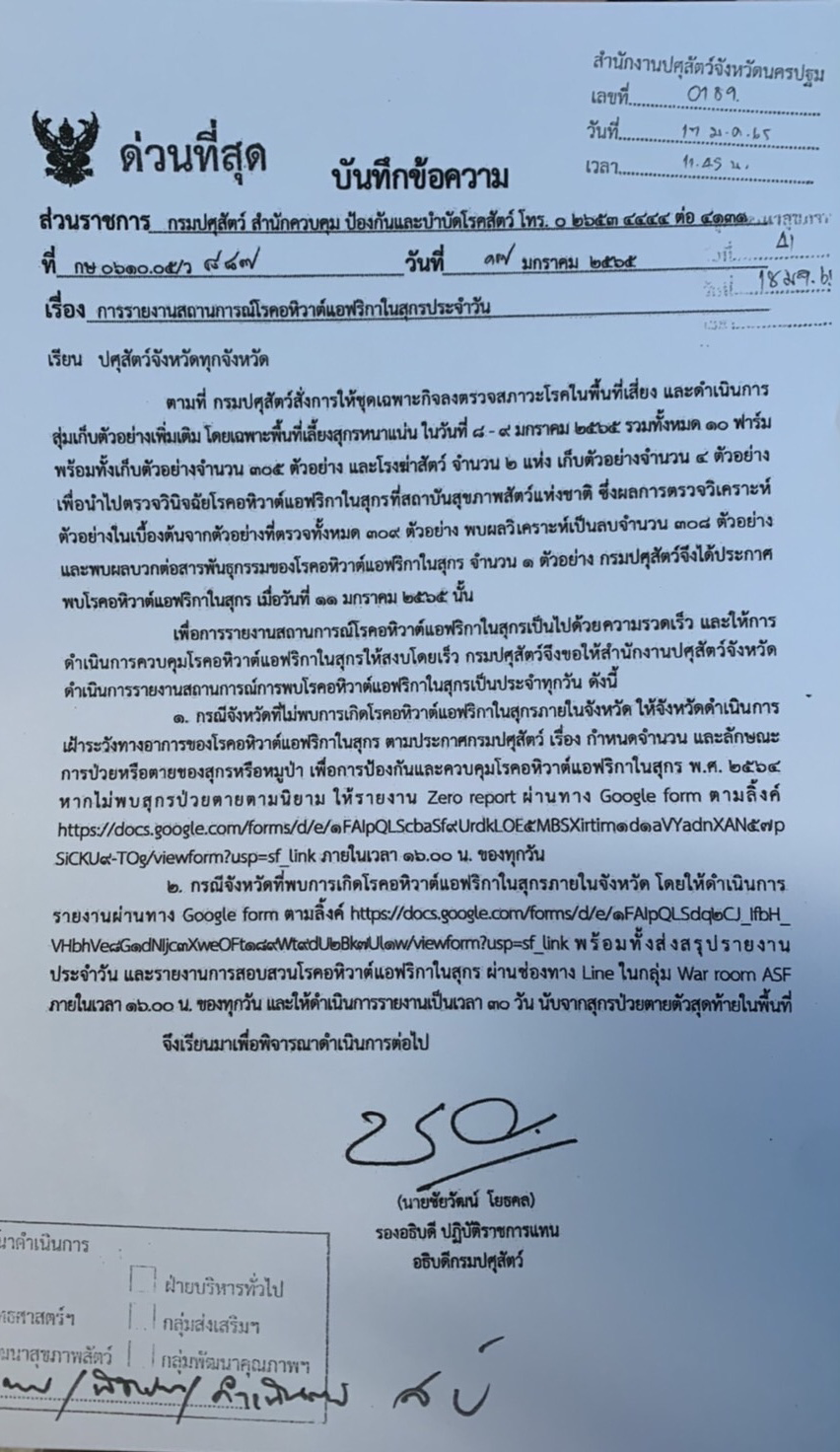 ๒. การดำเนินงานกรณียืนยันพบเชื้ออหิวาต์แอฟริกาในสุกร       จากห้องปฏิบัติการของกรมปศุสัตว์ ให้ดำเนินการ ดังนี้
๒.๑ สั่งกักสุกร ในฟาร์มทุกฟาร์ม ที่อยู่ในรัศมี ๕ กิโลเมตร รอบจุดเกิดโรค
๒.๒ หากจะเคลื่อนย้าย 
	๒.๒.๑ ฟาร์มสุกร ที่อยู่ในรัศมี ๑ กิโลเมตร จะต้องมีคะแนนประเมินความเสี่ยง ไม่น้อยกว่า ๘๐ คะแนน
	๒.๒.๒ ฟาร์มสุกร ที่อยู่ในรัศมีมกกว่า ๑ กิโลเมตร จะต้องมีคะแนนประเมินความเสี่ยง ไม่น้อยกว่า ๖๐ คะแนน
	๒.๒.๓ โดยผลการประเมินความเสี่ยง มีอายุ ๑ สัปดาห์
	๒.๒.๔ พร้อมทั้งดำเนินการ ดังนี้
การดำเนินงานกรณียืนยันพบเชื้ออหิวาต์แอฟริกาในสุกร (ต่อ)
การดำเนินงานกรณียืนยันพบเชื้ออหิวาต์แอฟริกาในสุกร (ต่อ)
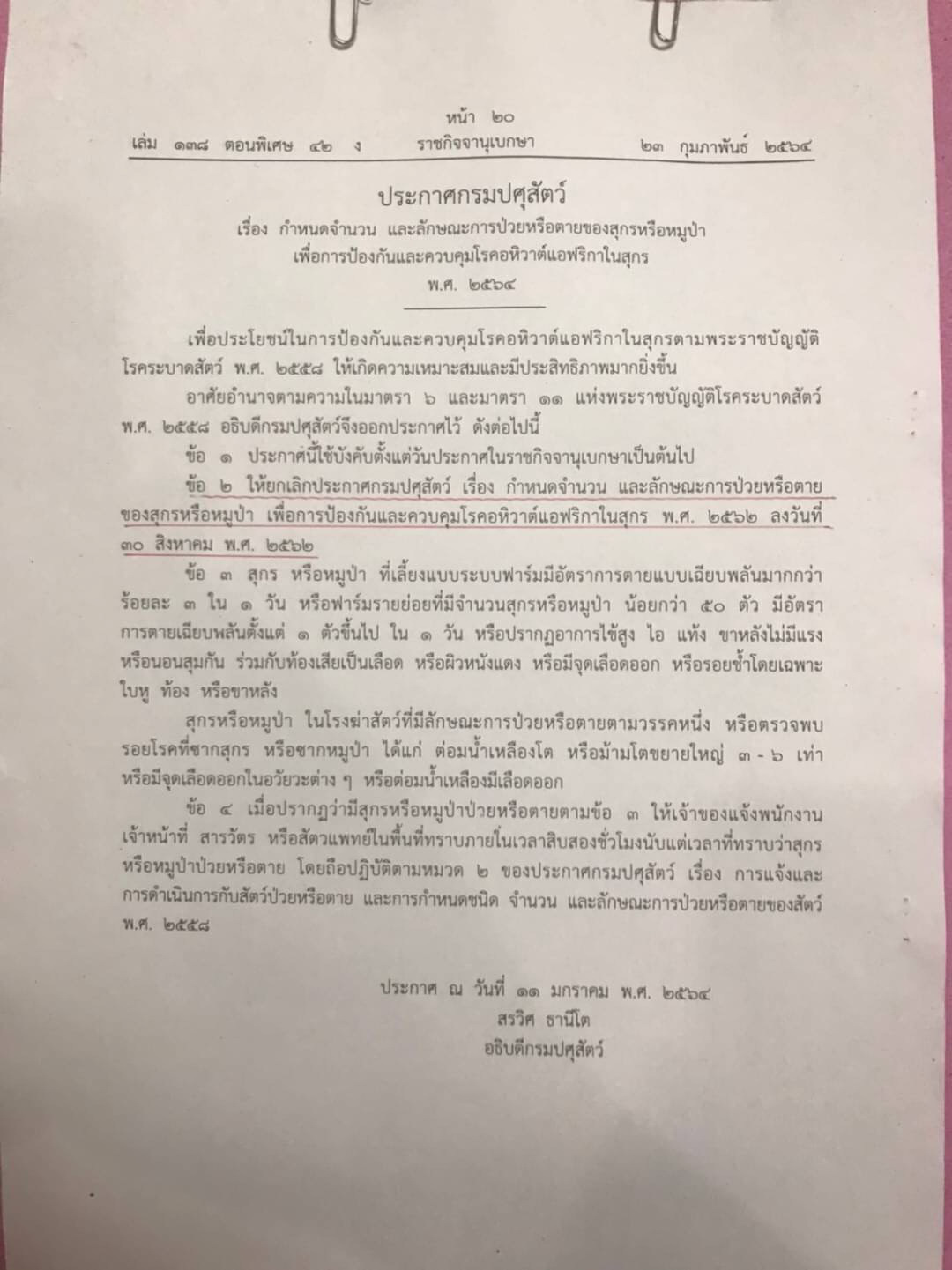 การดำเนินงานกรณียืนยันพบเชื้ออหิวาต์แอฟริกาในสุกร (ต่อ)
การดำเนินงานกรณียืนยันพบเชื้ออหิวาต์แอฟริกาในสุกร (ต่อ)
การดำเนินงานกรณียืนยันพบเชื้ออหิวาต์แอฟริกาในสุกร (ต่อ)
๓. การประกาศเขตโรคระบาดหรือโรคระบาดชั่วคราว
๓.๑ จะประกาศได้เฉพาะตัวอย่างจากสุกรมีชีวิตเท่านั้น
๓.๒ ถ้าท้องที่นั้นได้มีการประกาศเป็นเขตเฝ้าระวังโรคอหิวาต์แอฟริกาในสุกรไว้แล้ว 
   ๓.๒.๑ ให้ปศุสัตว์จังหวัด เสนอผู้ว่าราชการจังหวัด ยกเลิกคำสั่งประกาศเขตเฝ้าระวังโรคอหิวาต์แอฟริกาในสุกรฉบับเดิม 
   ๓.๒.๒ เสนอผู้ว่าราชการจังหวัดประกาศเขตเฝ้าระวังโรคอหิวาต์แอฟริกาในสุกรในอำเภออื่นๆ
   ๓.๒.๓ ประกาศเขตโรคระบาดโรคอหิวาต์แอฟริกาในสุกรเฉพาะในพื้นที่อำเภอที่มีรายงานผลยืนยันโรคโรคอหิวาต์แอฟริกาในสุกร
ขอบคุณครับ